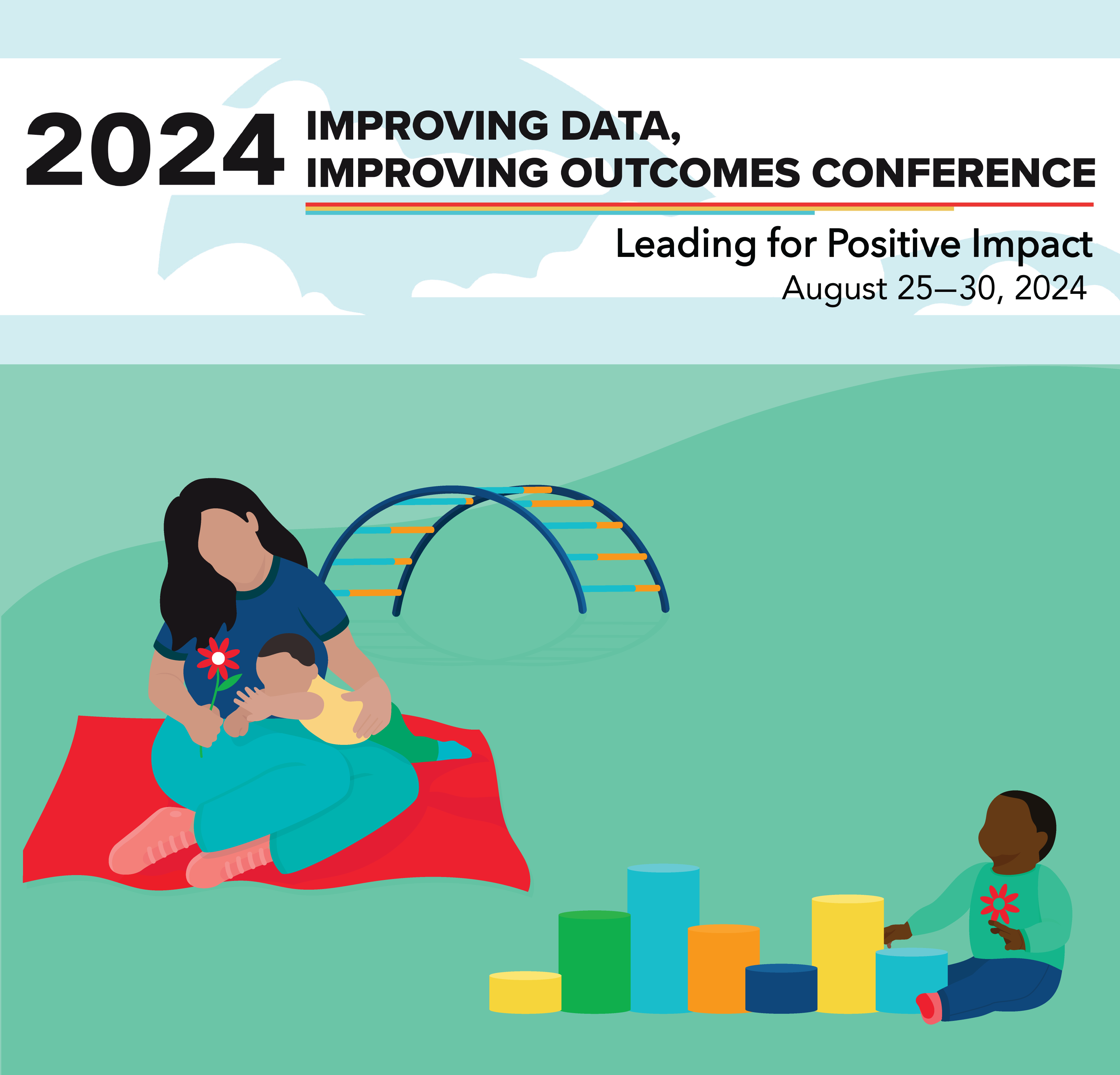 Clear, Complete, and Confident: Submitting a Quality APR
Jenna Nguyen
Kathryn Morrison
Lisa Backer
#IDIO2024
August 28, 2024
Agenda
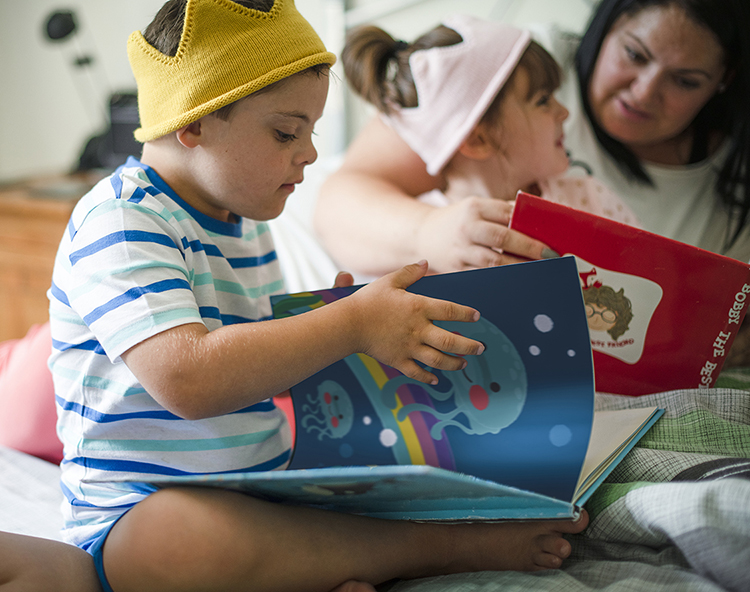 Who is in the room?
What makes a good APR?
APR resources
Indicator highlights
Tabletop peer discussions
Large group debrief
Wrap-up
Who is in the room?
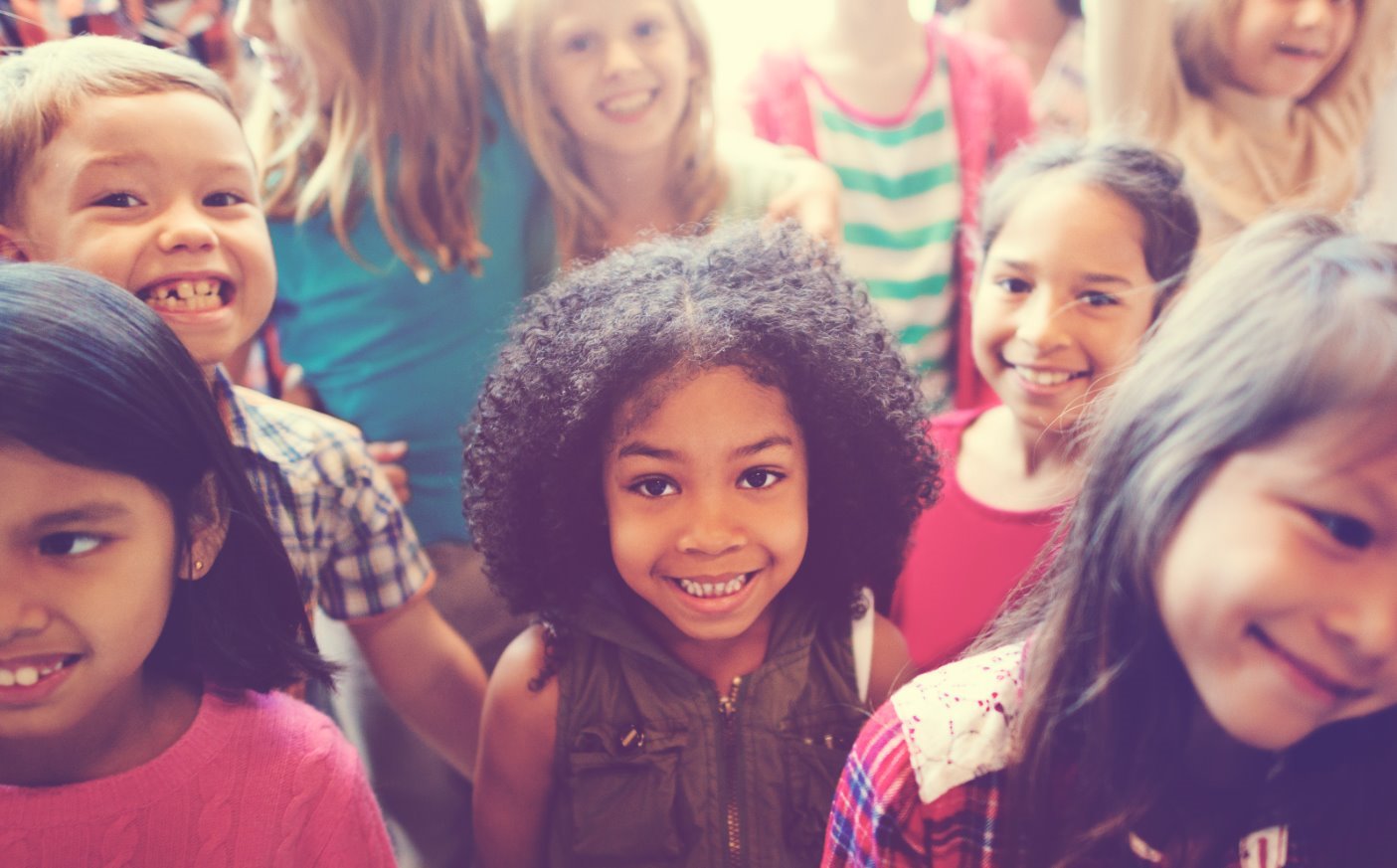 [Speaker Notes: Ask for a show of hands (note people may raise their hands more than once). This info will help us configure the tabletop portion of the session (assign someone to record results and create makeup of table topics tables):
Please raise your hand if you’re from Part C
Please raise your hand if you’re from Part B or Part B 619
Please raise your hand if you’re a Part C Coordinator
Please raise your hand if you’re a Part B 619 Coordinator
Please raise your hand if you’re a Part C Data Manager
Please raise your hand if you’re a Part B Data Manager]
What Makes a Good APR?
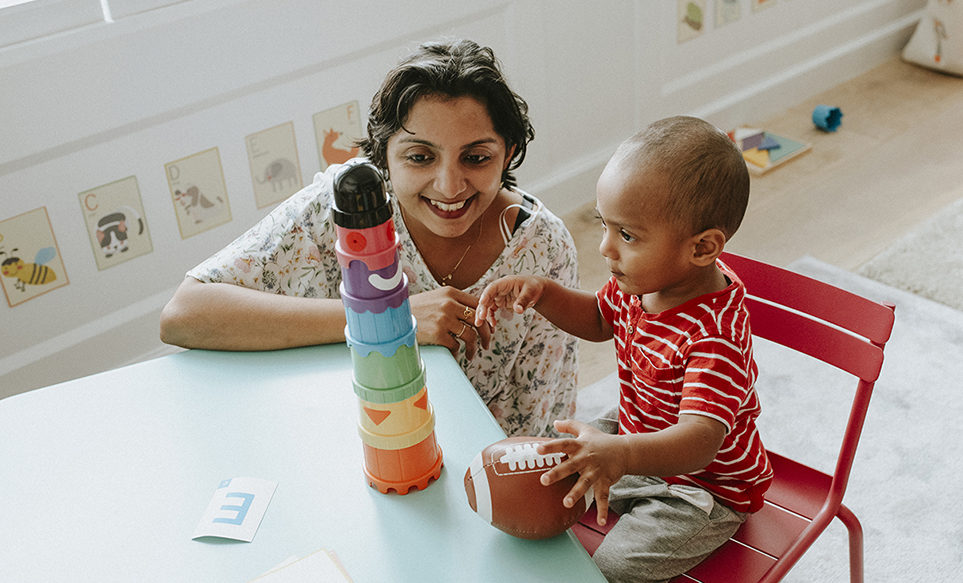 A good APR is:
Clear
Complete
Accurate
[Speaker Notes: Title of session is Clear, Complete, and Confident but I would add the word Accurate. Doesn't have the alliteration of the session title but...]
All Year
Keep good records of activities during the year (e.g., stakeholder meetings, data collected)
Prepare early for changes (e.g., new indicators!)
Listen for APR changes (e.g., from OSEP, TA centers)
[Speaker Notes: Agenda for stakeholder meetings, how you informed people about stakeholder events]
3-4 Months Before APR Is Due
Get started early!
Establish a timeline
Line up reviewers
Review instructions
Review requirements
Gather and finalize data for each indicator
Review and respond to information included in the sections “OSEP Response” and “Required Actions” from the previous year’s APR for this indicator
[Speaker Notes: Get started early!
Establish a timeline.
Line up reviewers.
Pay attention to instructions each year. For example, for FFY23 submission introduction needs to include additional details about general supervision system.
Review requirements (e.g., modules which provide a refresher on requirements).
Gather and finalize data for each indicator.
Review and respond to information included in the sections “OSEP Response” and “Required Actions” from the previous year’s APR for this indicator. Include the state’s response in "Prior FFY Required Actions" section for the SPP/APR reporting platform.

SSIP (resource allocation) - session at Leadership about SSIP; try to find out what the plan is for the SSIP]
1-2 Months Before APR Is Due
Enter data into a template
Review draft with Checklists and Tips for each indicator
Exclude extraneous information
Review the template with the internal team
Submit draft APR to DaSy/ECTA for review (optional but wise)
Review and incorporate feedback from reviewers and make final revisions
Enter into EMAPS
Ensure that all information is entered into the appropriate fields in the platform
Make notes now for what needs to change for next year
[Speaker Notes: Enter data into a template in preparation for entering into EMAPS.
Review draft with Checklists and Tips for each indicator.
Exclude extraneous information that may cause confusion or create additional questions for the reader.
Review the template with the internal team.
Submit draft APR to DaSy/ECTA for review (optional but wise).
Review and incorporate feedback from internal and external reviewers. Make final revisions.
Enter SPP/APR into EMAPS.
Ensure that all information is entered into the appropriate fields in the platform.

Make notes now for what needs to change for next year.]
After Submitting APR
Celebrate!
Prepare for the clarification period in April
Start preparing for next year...
[Speaker Notes: Celebrate!]
Defining Slippage
Required to explain slippage when the reported result:
Is worse than the prior year’s result by more than a specific threshold, and
Does not meet target.
The system auto-calculates when slippage occurs.
Thresholds:
For a “large” percentage (10% or above, including 100% compliance targets), slippage occurs if the worsening is more than 1 percentage point.
For a “small” percentage (less than 10%), slippage occurs if the worsening is more than 0.1 percentage point.
[Speaker Notes: Note: Guidelines for calculating slippage are available for review in a collapsible field at the bottom of each indicator data page. Expand the field to view them. [Source: SPP/APR User Guide]
• For a large percentage (10% or above), it is considered slippage if the worsening is more than 1 percentage point and a failure to meet the target
Indicator X is 32% and last year was 32.9% – NOT SLIPPAGE
Indicator X is 32% and last year was 33.1%, target was 33% – SLIPPAGE]
Explaining Slippage
Generally:
Provide reasons for slippage, based on your knowledge and experience of state and local circumstances for the year. 
Reasons can be “suspected” causes but must be justified.
Examples of reasons for slippage for each indicator.
Indicators C5 and C6 New!!
States should conduct a root cause analysis of identification rates (see the Measurement Table for details), and report the results of this analysis in the SPP/APR.
If there is slippage, the State must include the results of its root cause analyses under the “Additional Information” section of these indicators.
[Speaker Notes: DaSy resource: SPP/APR Basics. What You Need to Know Examples: States’ Reasons for Slippage by SPP/APR Indicator; available at https://dasycenter.org/wp-content/uploads/2022/12/SlippageExamples_Acc.pdf
Includes C1-C8, B6 and B12 (few reasons for slippage reported for C9 and C10 so no examples included)]
Your TA Centers Can Help!
DaSy and ECTA can support you with your SPP/APR!
For example: 
Provide guidance on understanding SPP/APR requirements (e.g., stakeholder engagement, individual indicator requirements)
Provide guidance on collecting and reporting data
Provide support on improving state processes for identifying and verifying correction of noncompliance to report in SPP/APR
Assist with resetting baseline and/or targets
Review draft SPP/APR
Provide tools and resources
Resources to Support Your Work
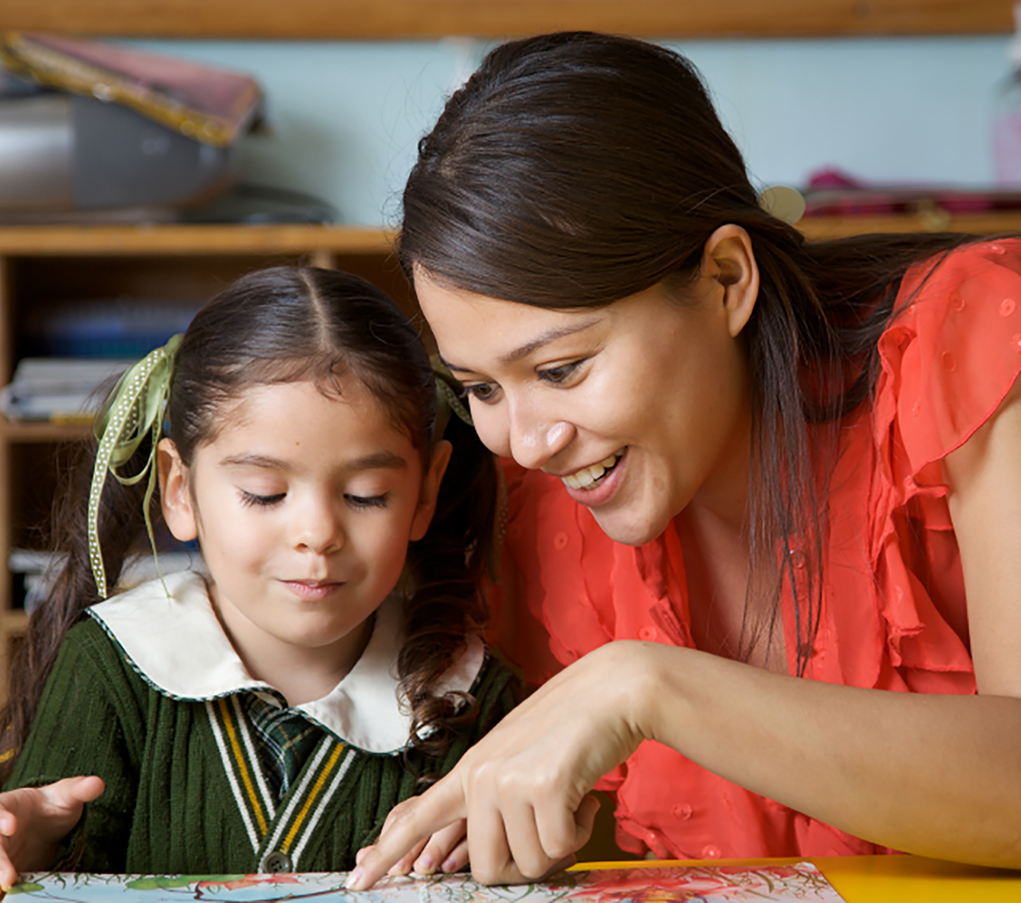 [Speaker Notes: Lisa]
Resources to Support Your Work
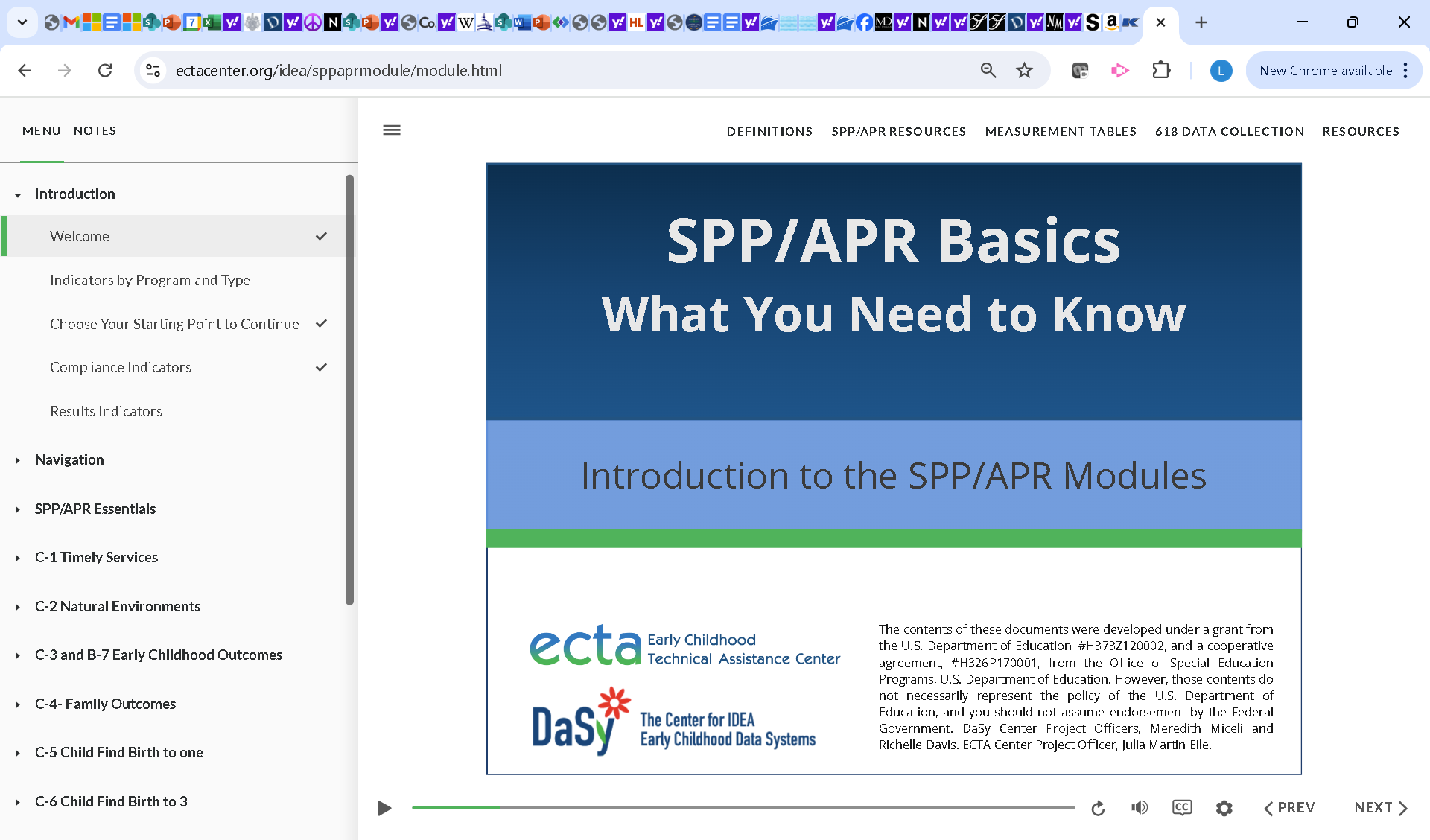 [Speaker Notes: Great place to start is the SPP/APR Modules.  Self-guided interactive modules that provide users with a comprehensive understanding of the SPP/APR indicators.  The modules reside on the ECTA website and are also linked within the DaSy site for your convenience.]
The Modules: Who? Why? What?
Part C and Part B, Section 619 coordinators and their staff are the target audience for the modules. 
A wide range of stakeholders who are interested in learning more about the SPP/APR requirements, including parents, may find the modules useful.
Comprehensive.  Self-guided.  Interactive. Easily navigated. 
Each module summarizes the SPP/APR Measurement Tables: 
including a description of the indicator, 
its measurement, and reporting requirements. 
additional information as needed, based on the indicator's requirements, 
indicator-specific resources.
Module content:  C-1 Example
The modules are interactive
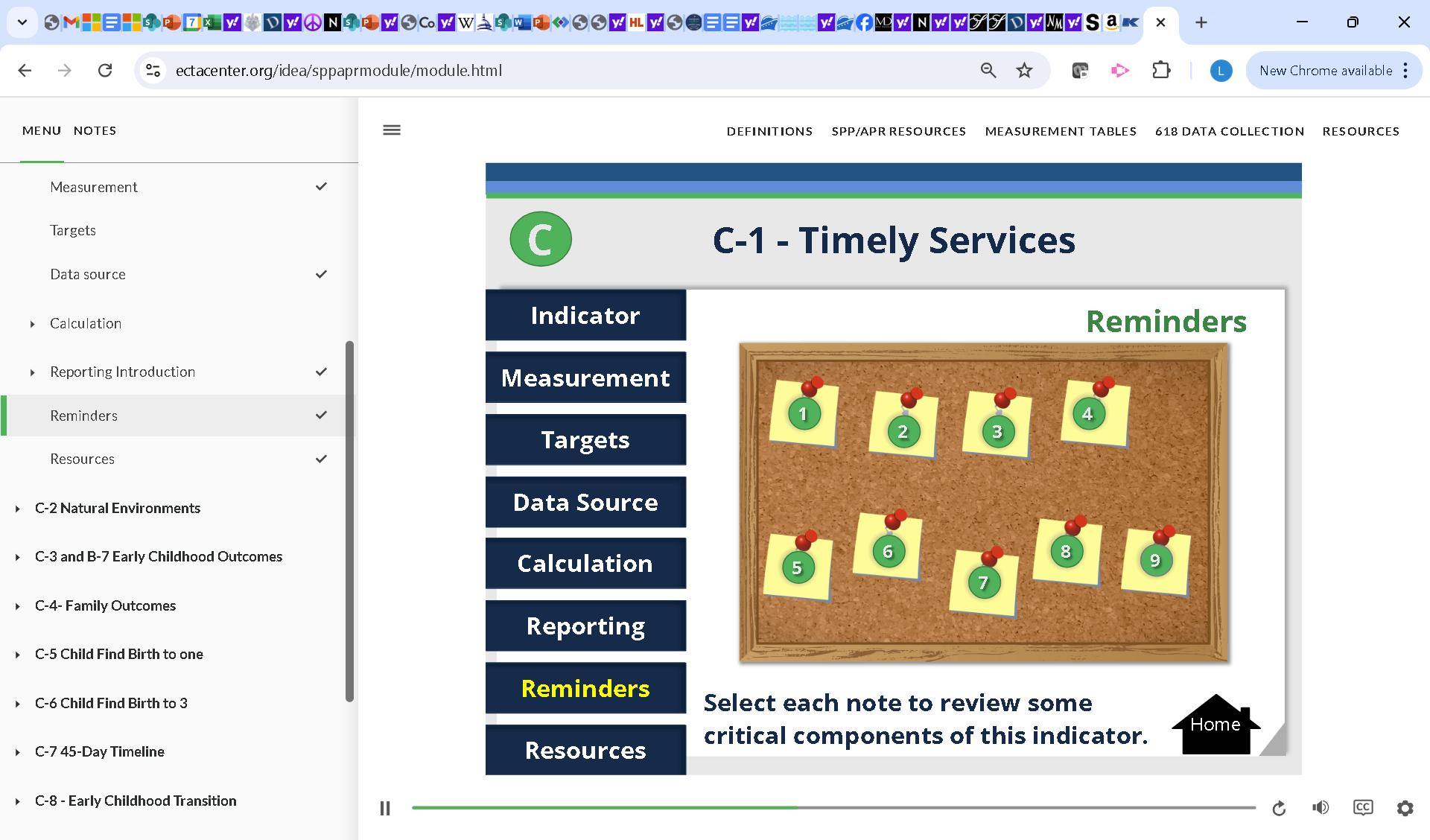 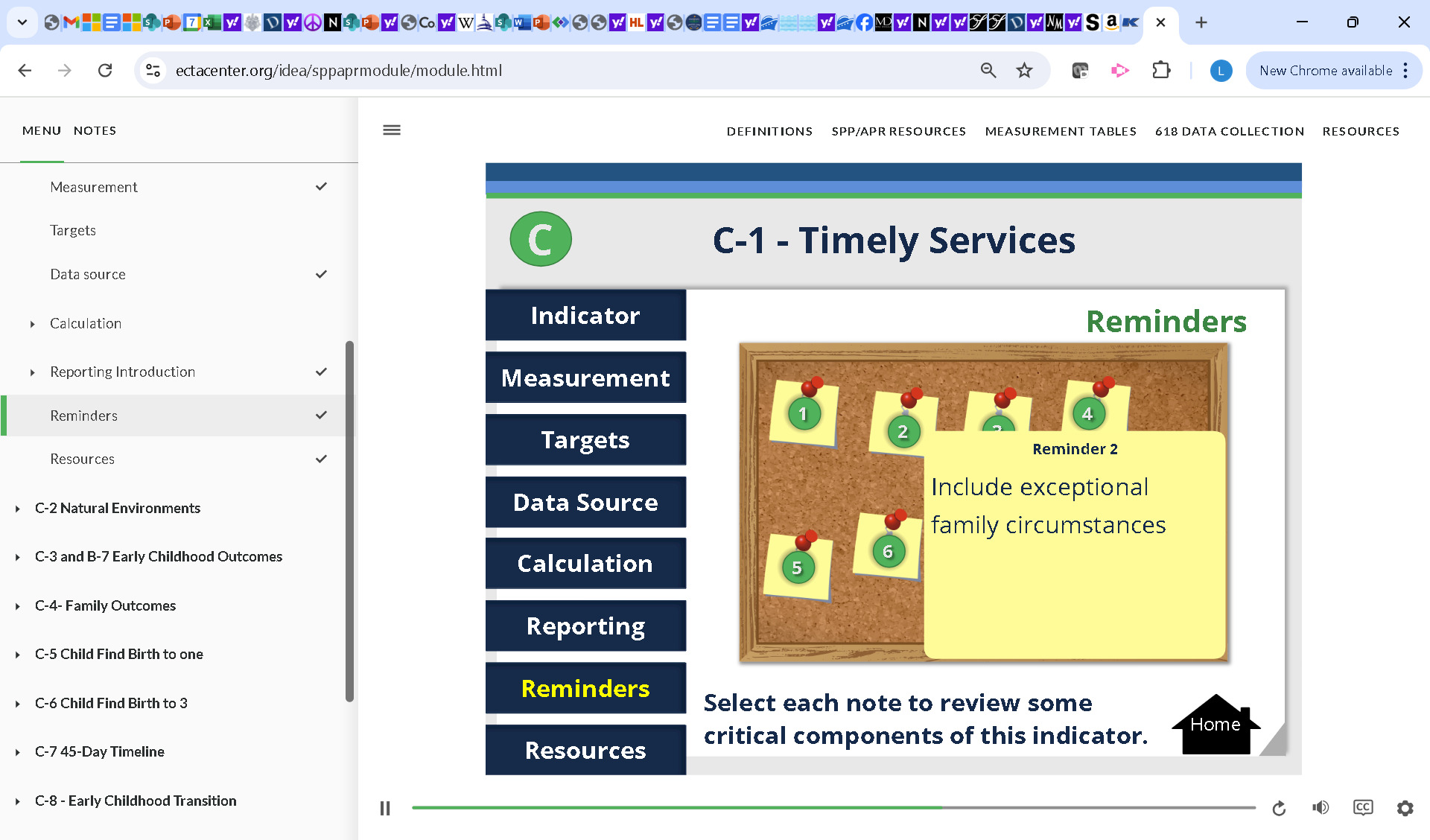 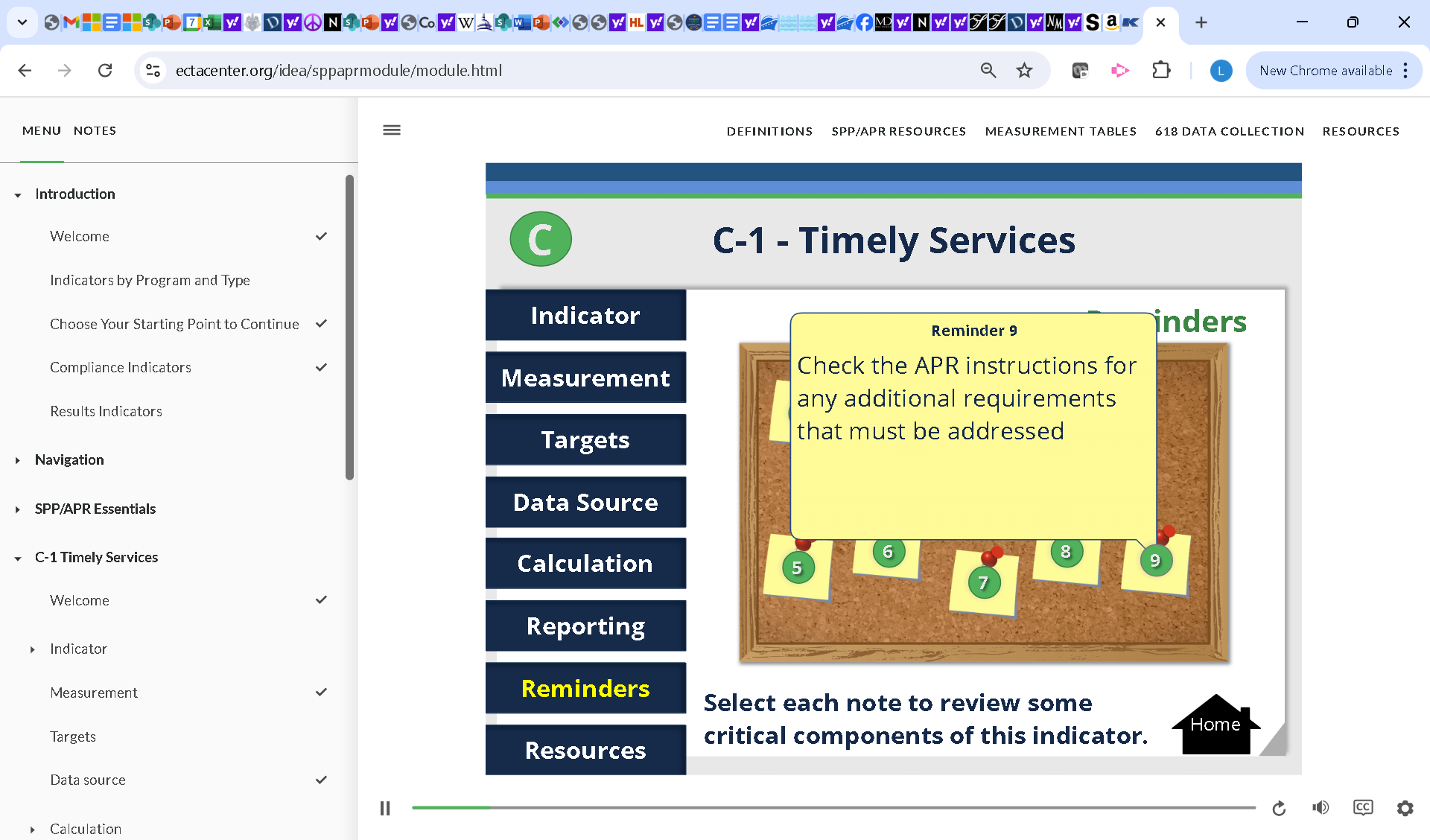 Checklist and Tips
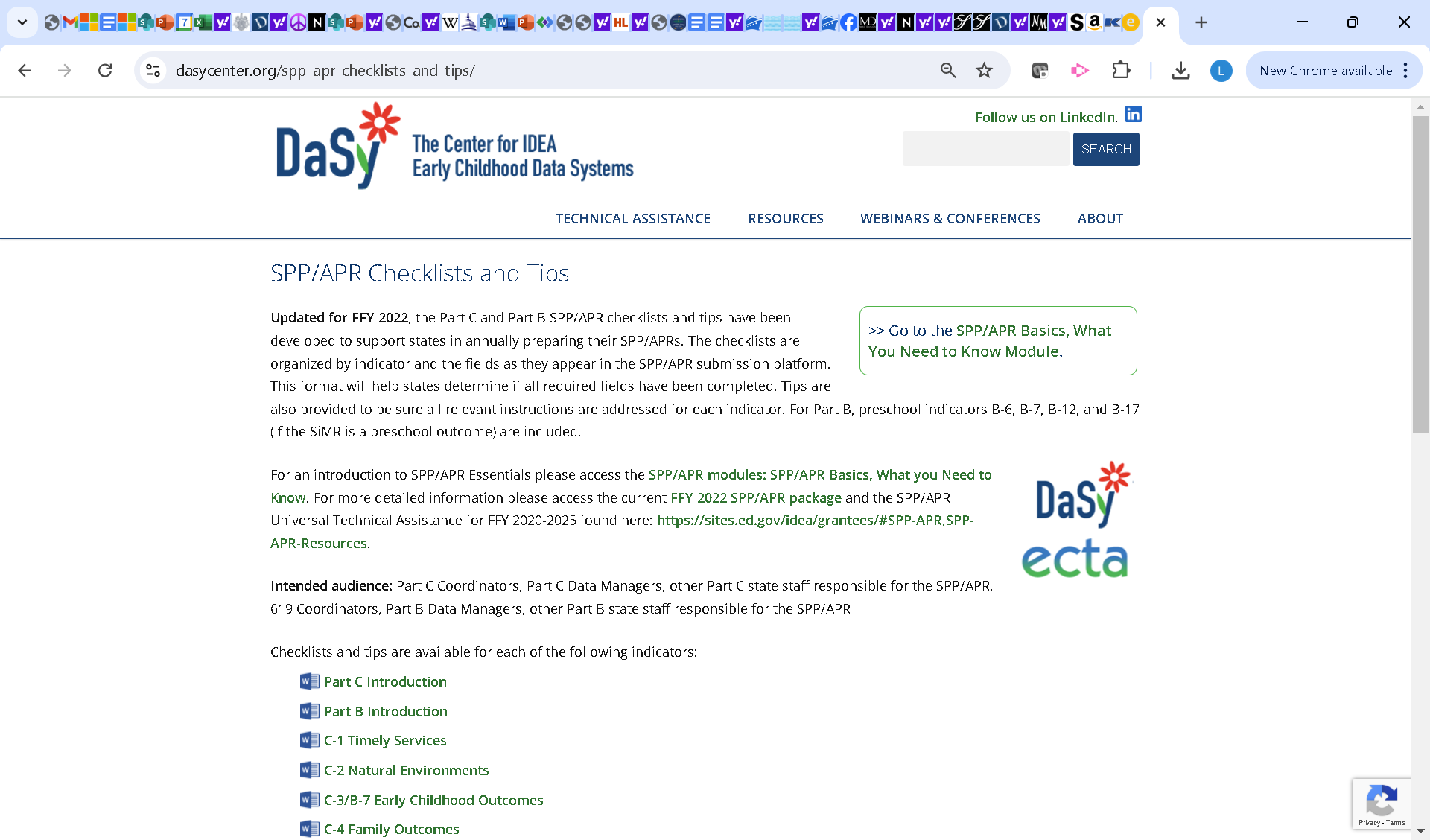 Checklist and Tips: Who? Why? What?
The Part C and Part B SPP/APR checklists and tips have been developed to support state staff members in annually preparing their SPP/APRs.
The information in the tips is updated as needed.
Organized by indicator
The fields on the checklists mirror those in the SPP/APR submission platform to help states determine if all required fields have been completed. 
Tips are also provided to be sure all relevant instructions are addressed for each indicator.
Checklist and Tips – Indicator C-1
Indicator Format – Tips and Checklist
Data Processes Toolkit
Data Processes Toolkit: Who? Why? What?
The Data Processes Toolkits contains downloadable, customizable data collection protocols to document data processes for the lead agency or SEA. 
Using these toolkit to create protocols for all data collections will establish a well-managed process for data collection, analysis, and reporting.
Indicator Calculations
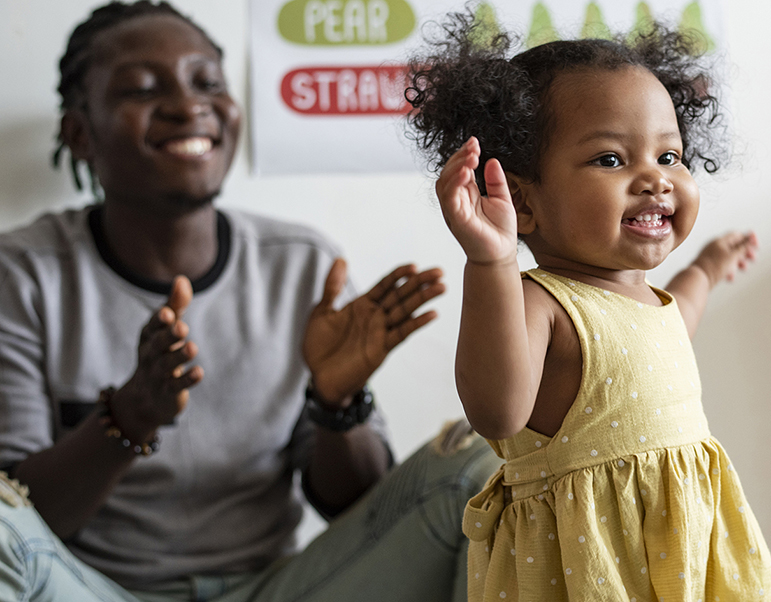 Compliance Indicators:
C1, C7, C8A, C8B, C8C, B12
[Speaker Notes: Jenna]
Indicator Calculations to be reviewed
Compliance Indicators – target is always 100%
C1, C7, C8A, C8B, C8C, B12
Data Source – Two options that states can use to collect data on these indicators:
Statewide data system/database
All children in the database for the entire year
All children for a portion of the year (e.g., Aug-Dec or Q4)
State’s monitoring data
Selection of children from database or other source that the state used to monitor EIS programs and/or providers
Indicator C1
Timely Provision of Services
Indicator C1: Timely Provision of Services
Percent of infants and toddlers with IFSPs who receive the early intervention services on their IFSPs in a timely manner
[Speaker Notes: Indicator 1 is a report on the number of infants and toddlers whose initial early intervention services are provided in a timely manner. This includes any new services on a child’s initial or subsequent IFSP.]
Definition of Timely Services
Each state establishes their own definition of timely services either by using:
A time period (i.e., number of days) from when the parent provides consent to when services are provided (e.g., 30 days, 45 days), or
The start date for a new service on the child’s IFSP
[Speaker Notes: The state’s definition of “timely services” drives the measurement of this indicator.

Each state establishes their own definition of timely services either by using:
A timeframe (i.e., number of days) from when the parent consents to when services are provided (e.g., 30 days, 45 days), OR
The start date date for a new service on the child’s IFSP.]
C1: Reasons for Untimely Provision of Services
Reasons for Delay
Exceptional Family Circumstances
Personnel shortages
Financial challenges
Inadequate data
Lack of documentation
Inefficient local procedures
Child or family illness
Family holidays
Missed appointments by the family
Other scheduling challenges
Extreme weather conditions or natural disasters where the length of delay was directly proportional to the duration and severity of the disruption
[Speaker Notes: In reporting C1, states must account for untimely receipt of services, including the reasons for delays.

The calculation for timely services allows for the inclusion of exceptional family circumstances that may cause a delay.]
C1: Numerator and Denominator Guidance
The calculation must include all children who received one or more new services on their initial, 6-month review, and/or annual IFSP within the reporting period.
C1: Calculation
Children with IFSPs who receive each and every EI service on their IFSPs in a timely manner
+
Children with IFSPs who had a new service delayed due to exceptional family circumstances (if state chooses to include)
*If the state chooses to include delays due to exceptional family circumstance in the numerator, it must also be included in the denominator.
All children with new services on their initial and subsequent IFSPs
(including those who received services in a timely manner, those who had a new IFSP service delayed due to program reasons and exceptional family circumstances if including this data in the numerator, and those still waiting for new IFSP services to be provided)
[Speaker Notes: The measurement looks at the total number of children who receive new services in a timely manner (in a given period) divided by the total number of children who had a new service on both initial and subsequent IFSPs (during the same time period).

The numerator includes:
Children with IFSPs who received each and every new early intervention service on their IFSPs in a timely manner
Children with IFSPs who had a new service delayed due to exceptional family circumstances1, if the state chooses to include this data. If the state chooses to include this in the numerator, it must also be included in the denominator.  
 
The denominator includes:
All children with new services on their initial and subsequent IFSPs
Those who received each and every new service on their IFSPs in a timely manner
Those who had a new IFSP service delayed due to:
Program reasons
Exceptional family circumstances, if including this data in the numerator 
Those who are still waiting for a new IFSP service to be provided, regardless if the delay is due to a program and/or provider reason, an exceptional family circumstance, if including this data in the numerator, or the delay reason has not yet been identified 

*** Exceptional family circumstances are those that prevent the family from being available for a screening (if applicable), an evaluation and assessment, or an initial IFSP meeting (34.CFR 303.310(b)) related to the 45-day timeline requirement. Similarly, such circumstances may prevent the family from being available for service provision, the transition conference, IFSP reviews, annual IFSP meetings, etc. Family or child illness, family scheduling conflicts, and numerous unsuccessful attempts to contact the family are some examples of exceptional family circumstances.]
C1 Example: Scenario
Through a data review, a State identified 1,610 children with new services on their initial IFSPs, annual IFSPs, or added through a periodic review. 
Of those children, documentation showed that:
1,500 children received each and every new service in a timely manner
35 children experienced a delay in one or more new services due to exceptional family circumstances 
69 children experienced a delay in one or more new services due to program or provider reasons
6 children had not yet received a new and overdue IFSP service (i.e., still waiting for one or more new IFSP services to be provided). The delays were attributed to programs and providers or were undetermined.
C1 Example: Calculation (Option 1)Option 1 includes delays resulting from exceptional family circumstances
1,610 children with new IFSP services
1,500 received timely services
35 children experienced delay due to exceptional family circumstances
69 children experienced delay due to program or provider reasons
6 children had not yet received a new but overdue service. The delays were attributed to programs and providers or were undetermined.
1,500 + 35
= 0.953
1,500 + 35 + 69 + 6
0.953 X 100 = 95.3%
C1 Example: Calculation (Option 2)Option 2 excludes delays resulting from exceptional family circumstances
1,610 children with new IFSP services
1,500 received timely services 
35 children experienced delay due to exceptional family circumstances 
69 children experienced delay due to program or provider reasons
6 children had not yet received a new but overdue service. The delays were attributed to programs and providers or were undetermined.
1,500
= 0.952
1,500+69+6
0.952 X 100 = 95.2%
Indicator C7
45-Day Timeline
Indicator C7: 45-Day Timeline
Percent of eligible infants and toddlers with IFSPs for whom an initial evaluation and initial assessment along with an initial IFSP meeting were conducted within Part C’s 45-day timeline
C7: Calculation
Children with IFSPs whose initial IFSP meeting was within 45 days of referral
+
Children with IFSPs whose initial IFSP meeting was delayed beyond 45 days due to exceptional family circumstances (if state chooses to include)
*If the state chooses to include delays due to exceptional family circumstance in the numerator, it must also be included in the denominator.
Children who were referred and found eligible and therefore required to have an initial IFSP meeting within 45 days of referral
(including those who had a timely IFSP meeting, those who had an initial IFSP meeting that was delayed due to program/provider reasons and exceptional family circumstance if including this data in the numerator, and those still waiting for an initial IFSP meeting)
[Speaker Notes: Indicator 7 compares the number of infants and toddlers who had their initial evaluation, assessment, and initial IFSP meeting conducted within 45 days of referral…with the total number of infants and toddlers who had an initial evaluation and assessment conducted and for whom an initial IFSP meeting was required.

Ideally, both numbers would be the same – meaning that all children receive their initial evaluations, assessment, and IFSP meetings within 45 days of referral.

The numerator includes:
Children with IFSPs whose initial IFSP meeting was within 45 days of referral 
Children with IFSPs whose initial IFSP meeting was delayed beyond 45 days due to exceptional family circumstances1, if the state choses to include this data 
 
The denominator includes:
Children who were referred and found eligible and therefore required to have an initial IFSP meeting within 45 days of referral including: 
Those who had a timely initial IFSP meeting 
Those who had an initial IFSP meeting that was delayed due to:
Program and/or provider reasons 
Exceptional family circumstances, if included in the numerator 
Those who are still waiting for an initial IFSP meeting, regardless if the delay is due to a program and/or provider reason or an exceptional family circumstance]
Collecting data on the 45-day timeline assists states in determining if initial evaluations, assessments and IFSP team meetings are timely.
Why timely evaluations, assessments and initial IFSP team meetings are important
Timely meetings:
Reduce delays in identifying and providing needed services to address the needs of an eligible child and the child’s family, and
Support a child in reaching his or her greatest potential.
[Speaker Notes: The state’s definition of “timely services” drives the measurement of this indicator.

Each state establishes their own definition of timely services either by using:
A timeframe (i.e., number of days) from when the parent consents to when services are provided (e.g., 30 days, 45 days), OR
The start date date for a new service on the child’s IFSP.]
C7 Example: Scenario
A state monitoring activity identified 2,350 children who were initially evaluated and assessed and determined eligible for services.
2,300 children with IFSPs had a timely initial IFSP meeting
45 children with IFSPs whose initial IFSP meeting was held late due to program and provider reasons, and 
5 eligible children still waiting for an initial IFSP meeting due to program and provider reasons
C7 Example: Calculation
2,350 children initially eligible for services
2,300 children had a timely initial IFSP meeting
45 children with IFSPs whose initial team meeting was held late due to program and provider reasons, and
5 eligible children still waiting for an initial IFSP meeting due to program and provider reasons
2,300
= 0.979
2,300+45+5
0.979 X 100 = 97.9%
97.9% of children had an initial IFSP meeting within the 45-day timeline (exceptional family circumstances not included)
[Speaker Notes: 97.9% of children had an initial IFSP meeting within the 45-day timeline (exceptional family circumstances not included)]
Indicator C8
Early Childhood Transition
Indicator C8A: Early Childhood Transition
The percentage of toddlers with disabilities exiting Part C with timely transition planning for whom the Lead Agency has developed an IFSP with transition steps and services at least 90 days, and at the discretion of all parties, not more than 9 months, prior to the toddler’s 3rd birthday.
[Speaker Notes: As a toddler approaches their 3rd birthday, it is important to consider what services the toddler may need after they turn 3. Toddlers may continue to need services from a different program (e.g., Part C preschool special education services, Head Start, another community-based program).

To effectively promote and ensure a smooth transition, the early childhood transition IDEA regulations include 3 requirements that make up Indicator 8.]
C8A: General Considerations
A transition plan is not required for a child who is referred late to Part C and found eligible between 89 and 45 days (including days 89 and 45) before the child’s 3rd birthday, but an initial IFSP is required, and must include appropriate transition content. These children are not reported in Indicator 8A.
An IFSP is not required for a child who is referred to Part C fewer than 45 days (44 days or fewer) before the child’s 3rd birthday. Instead, if potentially eligible for Part B, the child is referred to Part B with parental consent (if required to disclose personally identifiable information). These children are not reported in Indicator 8A.
C8A: Calculation
All toddlers who exited Part C who had transition steps and services documented timely in their IFSPs
+
All toddlers who exited Part C who had transition steps and services documented late due to exceptional family circumstances (if state chooses to include)
All toddlers with IFSPs exited Part C regardless of whether the transition plan was delayed for any reason
[Speaker Notes: The numerator includes:
All toddlers who exited Part C, who had transition steps and services: 
Documented timely in their IFSPs
Documented late due to exceptional family circumstances1, if the state chooses to include this data
 
The denominator includes:
All toddlers with IFSPs exited Part C regardless of whether the transition plan was delayed for any reason. 
 
NOTE: If the state includes all children from their state database for the reporting year, the denominator should match the total number of children exiting Part C reported in the following “exit at age three” categories in the IDEA Part C Exit Survey for the reporting period:
Part B eligible, exiting Part C
Not eligible for Part B, exit with referrals to other programs
Not eligible for Part B, exit with no referrals
Part B eligibility not determined]
C8A: Data points needed for the calculation
Child’s DOB
Date of initial IFSP team meeting (to exclude those with an initial IFSP after 2 years, 9 months)
Whether the IFSP includes transition steps and services that meet the requirements of 34 CFR 303.344(h)(2)
Date transition steps were documented in IFSP
Reason for delay 
Date of exit from Part C
C8A: Example Scenario and Calculation
A state's data included 1,610 toddlers exiting Part C. 
1,500 toddlers exited Part C with a timely transition plan documented in their IFSPs
35 toddlers exiting Part C had plans delayed due to exceptional family circumstances
1,500+35
= 0.953
1,610
0.953 X 100 = 95.3%
95.3% of toddlers exited Part C with timely transition plans
[Speaker Notes: 95.3% of toddlers exited Part C with timely transition plans]
Indicator C8B: Early Childhood Transition
The percentage of toddlers with disabilities exiting Part C with timely transition planning for whom the Lead Agency has notified (consistent with any opt-out policy adopted by the State) the State educational agency (SEA) and the local educational agency (LEA) where the toddler resides at least 90 days prior to the toddler’s 3rd birthday for toddlers potentially eligible for Part B preschool services.
C8B: General Considerations
Exceptional family circumstances are not allowable for this indicator. The transition notification must be sent to the SEA and LEA unless the state has an opt-out policy on file with OSEP, and the parent chooses to opt out of the notification.
The state’s definition of “potentially eligible” impacts calculation values.
For example, if all children with IFSPs are potentially eligible, then the denominator is the same as the denominator for Indicator 8A, if the same data source is used and if the state does not have an opt-out policy.
The notification must be sent to both the SEA and the LEA at least 90 days prior to the child’s 3rd birthday for the notification to be timely.
C8B: More General Considerations
For children referred to Part C and found eligible between 89 and 45 days (inclusive) before the child’s 3rd birthday, the transition notification to the SEA and LEA of residence is required as soon as possible (unless the State has an opt-out policy, and the parent chooses to opt-out). These children are not reported in Indicator 8B.
The notification to the SEA and LEA of residence is NOT required for children referred to Part C fewer than 45 days before the child’s 3rd birthday. Instead, if potentially eligible for Part B, the child is referred to Part B with parental consent (if required to disclose personally identifiable information). These children are not reported in Indicator 8B.
C8B: Calculation
Toddlers who exited Part C who were potentially eligible for Part B and for whom a notification was sent to the SEA and LEA at least 90 days prior to their 3rd birthday
Toddlers who exited Part C who were potentially eligible for Part B, and whose parents did not opt-out of notification
[Speaker Notes: The numerator includes:
Toddlers who exited Part C who were potentially eligible for Part B and for whom a notification was sent to the SEA and LEA at least 90 days prior to their third birthday  
 
The denominator includes:
Toddlers who exited Part C who were potentially eligible for Part B, and whose parents did not opt-out of notification]
C8B: Data Points Needed for Calculation
Child’s DOB
Whether the toddler is potentially eligible for Part B
Date of SEA notification
Date of LEA notification
Documentation of parents’ decision to opt-out of SEA and LEA notification (If applicable)
Date of exit from Part C
C8B: Example Scenario and Calculation
1,347 toddlers exiting Part C with timely SEA and LEA notification
1,388 toddlers exiting Part C who are potentially eligible
1,347
= 0.970
1,388
0.970 X 100 = 97.0%
97% of toddlers who exited Part C with timely SEA and LEA notifications
[Speaker Notes: 97% of toddlers exited Part C with timely SEA and LEA notifications]
Indicator C8C: Early Childhood Transition
The percentage of toddlers with disabilities exiting Part C with timely transition planning for whom the Lead Agency has conducted the transition conference held with the approval of the family at least 90 days, and at the discretion of all parties, not more than 9 months, prior to the toddler’s 3rd birthday for toddlers potentially eligible for Part B preschool services.
C8C: General Considerations
Children not reported in Indicator 8C:
Children who are not considered potentially eligible for Part B
Children who were referred late to Part C and found eligible between 89 and 45 days (inclusive) before the child’s 3rd birthday. No transition conference is required for these children
Children referred to Part C fewer than 45 days before the child’s 3rd birthday and are referred directly to Part B without participating in Part C
C8C: Calculation
All toddlers who exited Part C who were potentially eligible for Part B where the transition conference occurred at least 90 days but not more than 9 months before the toddler’s 3rd birthday
+
Toddlers who exited Part C who were potentially eligible for Part B where the transition conference was delayed due to exceptional family circumstances (if state chooses to include)
All toddlers who exited Part C who were potentially eligible for Part B
[Speaker Notes: The numerator includes:
All toddlers who exited Part C who were potentially eligible for Part B where the transition conference:
Occurred at least 90 days but not more than 9 months before the toddler’s third birthday, or
Was delayed due to exceptional family circumstances1, if the state chooses to include this data 
 
The denominator includes:
All toddlers who exited Part C who were potentially eligible for Part B]
C8C: Data Points Needed for Calculation
Child’s DOB
Date of initial IFSP team meeting (to exclude those with an initial IFSP after 2 years, 9 months)
Whether the toddler is potentially eligible for Part B
Date of transition conference
Reason for delay, if applicable
Date of exit from Part C
C8C: Example Scenario and Calculation
A state data system included 1,525 children exiting Part C who were potentially eligible for Part B
Families of 1,410 toddlers experienced a timely transition conference
Transition conferences for 22 toddlers whose conferences were delayed due to exceptional family circumstances
1,410 + 22
= 0.939
1,525
0.939 X 100 = 93.9%
93.9% of toddlers who exited Part C had timely transition conferences
[Speaker Notes: 93.9% of toddlers who exited Part C had timely transition conferences]
Indicator B12
Early Childhood Transition
Indicator B12: Early Childhood Transition
Percent of children referred by Part C prior to age 3, who are found eligible for Part B, and who have an IEP developed and implemented by their 3rd birthdays.
B12: Measurement
# of children served in Part C and referred to Part B for Part B eligibility determination.
# of those referred determined to be NOT eligible and whose eligibility was determined prior to their 3rd birthdays.
# of those found eligible who have an IEP developed and implemented by their 3rd birthdays.
# of children for whom parent did not provide timely consent for evaluation or services or who has enrolled in another LEA.
# of children determined eligible for early intervention services under Part C fewer than 90 days before their 3rd birthdays.
# of children whose parents chose to continue early intervention services beyond child’s 3rd birthday through a State’s policy under extended Part C or a similar State option.
Account for children included in (a), but not included in b, c, d, e, or f. Indicate the range of days beyond the 3rd birthday when eligibility was determined and the IEP developed, and the reasons for the delays.
Percent = [(c) divided by (a - b - d - e - f)] multiplied by 100.
[Speaker Notes: Measurement 
# of children who have been served in Part C and referred to Part B for Part B eligibility determination. 
# of those referred determined to be NOT eligible and whose eligibility was determined prior to their third birthdays. 
# of those found eligible who have an IEP developed and implemented by their third birthdays. 
# of children for whom parent refusal to provide consent caused delays in evaluation or initial services or to whom exceptions under 34 C.F.R. § 300.301(d) applied. 
# of children determined to be eligible for early intervention services under Part C less than 90 days before their third birthdays.  
# of children whose parents chose to continue early intervention services beyond the child’s third birthday through a State’s policy under 34 C.F.R. § 303.211 or a similar State option.]
B12: General Considerations
Regardless of when a child is referred by Part C, if an evaluation is required and parent consent obtained, the state must monitor the indicator B11 (Child Find, Timely Evaluation) timeline also.
B12: Calculation
The count of “timely” eligibility determinations and IEPs
(Category C: the number of children referred by Part C to Part B for an eligibility determination who were found eligible and have an IEP developed and implemented by their 3rd birthdays)
[Speaker Notes: Numerator and Denominator Guidance 
The numerator includes:
The count of “timely” eligibility determinations and IEPs, which is category C: the number of children referred by Part C to Part B for an eligibility determination who were found eligible and have an IEP developed and implemented by their 3rd birthdays. 
 
The denominator includes:
The count of children for whom notification was received from Part C (category A) minus the counts of children in categories B, D, E, and F (if relevant).
Category A includes all children referred regardless of the completion of the eligibility determination and IEP. (For example, if the child’s IEP is yet to be developed, the child must be counted in the denominator even if categories D or E do not apply to the situation.)
Category D includes children whose guardians refused to provide consent for the evaluation or the IEP, who repeatedly failed to produce the child for the evaluation or to attend an IEP meeting prior to the 3rd birthday, or who have moved out of the district.
Category E only includes children who were determined eligible in Part C 45 - 90 days before their third birthday. These children are called ‘late referrals’ to Part C.
This category does not include children receiving services in Part C for more than 90 days prior to the third birthday, but whose notification/referral was delayed and not received by Part B by that deadline. The state must meet the timeline when this occurs.
Children referred to Part C less than 45 days before their third birthday are not required to have an eligibility determination and IEP prior to the third birthday. These children are not counted in the indicator 12 calculation anywhere (but are included in indicator 11 if an evaluation is required).
Category F only applies if your state has implemented the Part C extension option.]
B12: Denominator Guidance
B12: Data Points Needed for Calculation
Date of the child’s third birthday 
Date of referral (notification) to Part B
Completion status of the Part B eligibility determination and IEP
Date of Part B eligibility determination
Date the IEP is implemented after consent is received
Reason for delay, to count the child in Category D
Information to determine whether the child was a late referral to Part C, to count the child in Category E
If the state implements the Part C extension option, information to determine whether the family has opted to pursue this option, to count the child in Category F
B12: Example Scenario and Calculation
4,680 total children referred by Part C
732 children found NOT eligible before 3rd birthday
2,977 children found eligible with an IEP implemented by 3rd birthday
721 families who did not provide consent {or other allowable exception}
198 children found eligible for Part C fewer than 90 days before 3rd birthday
0 children who continue in Part C through an approved state extended option
2,977
= 0.983
0.983 X 100 = 98.3%
98.3% of children referred from Part C were eligible and had an IEP implemented by age 3
[Speaker Notes: Percent = [(c) divided by (a - b - d - e - f)] multiplied by 100

2,977 / 3,029 = 0.983

98.3% of children referred from Part C were eligible and had an IEP implemented by age three]
Reminders for Compliance Indicators
Describe: 
Calculation results and compare to targets (Target musts be 100%)
Reasons for delay in meeting requirements for timely actions
Data collection methods/data sources
Include: 
Exceptional family circumstance, when applicable
Start and end dates for data collection period
Number of findings issued, number of findings that were timely and subsequently corrected, and how verification of correction was done
An explanation if no findings of noncompliance were reported and indicator performance was less than 100% the prior year
Check OSEP's current instructions for additional APR requirements
Tabletop Discussions
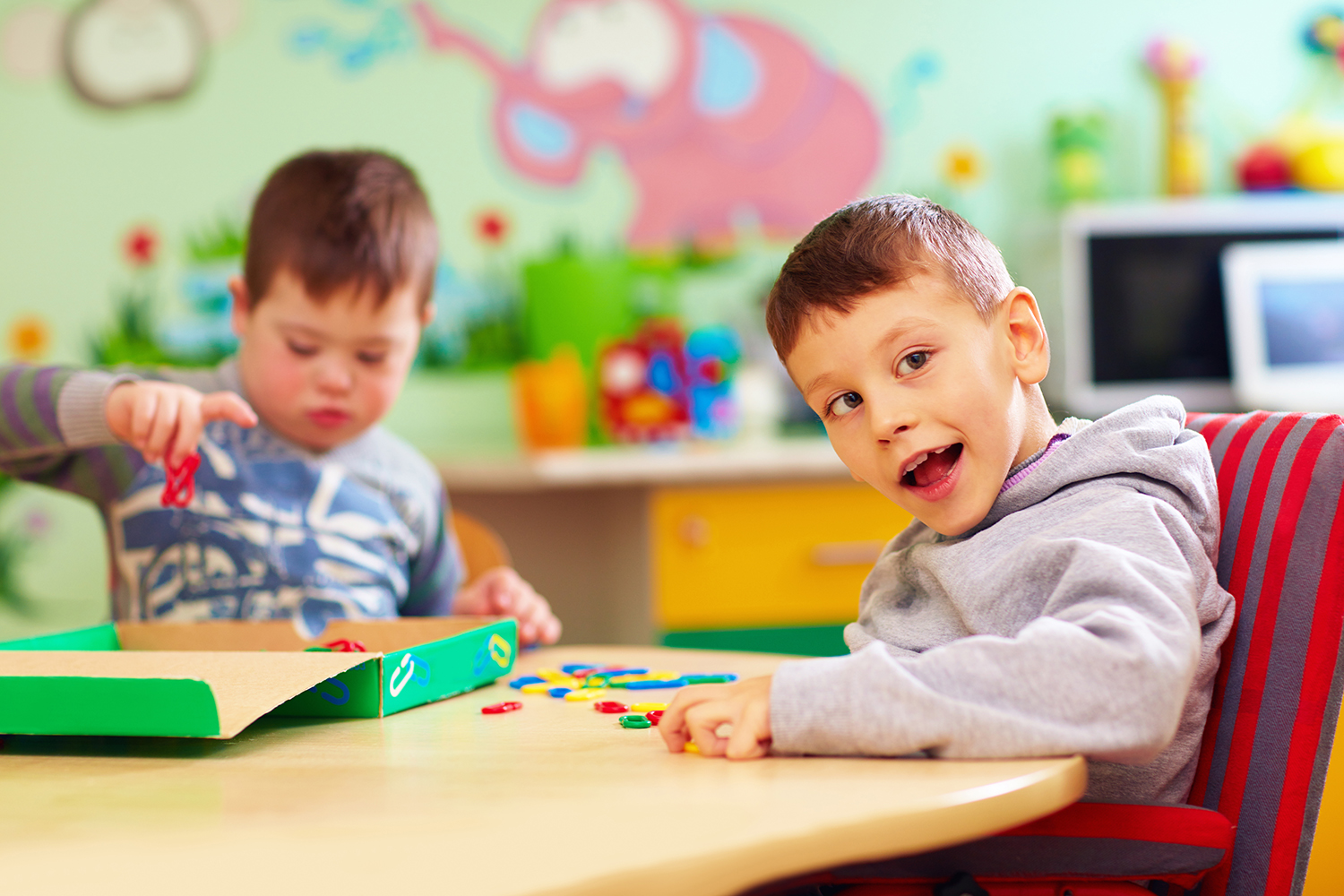 15 minutes
[Speaker Notes: Table discussions just with states, they come up with questions and comments, post and we share in large group share out. 
Free flow, states visit tables they’re interested in or just add sticky notes without discussion at a table 
Large Post-its for each indicator group; small Post-its at each table; ask participants to put their Post-its on the posters and we will review and answer during large group share out. 
Let state remain anonymous in case OSEP in room.]
Tabletop Discussion Instructions
Questions:
Why did you choose to discuss this indicator?  
Does anything in the indicator guidance surprise you? 
What support do you need to enhance the accuracy and completeness of your APR data? 
What tips do you have and/or resources do you recommend for producing a high-quality APR?
Put your comments/questions on sticky notes and apply to large Post-it for the indicator.
We will review the comments during the large-group share out.
[Speaker Notes: Jenna
Free flow, states visit tables they’re interested in or just add sticky notes without discussion at a table
Table discussions just with states, they come up with questions, post and we share in large group share out.
Large Post-its for each indicator group; small Post-its at each table; ask participants to put their Post-its on the posters and we will review and answer during large group share out.]
Large Group Share Out
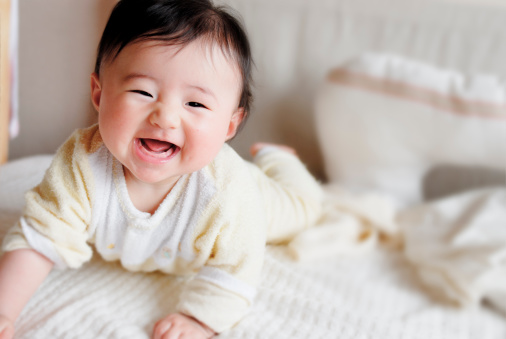 [Speaker Notes: All]
What Can DaSy & ECTA Do for You?
DaSy and ECTA can support you with your SPP/APR!
For example: 
Provide guidance on understanding SPP/APR requirements (e.g., stakeholder engagement, individual indicator requirements)
Provide guidance on collecting and reporting data
Provide support on improving state processes for identifying and verifying correction of noncompliance to report in SPP/APR
Assist with resetting baseline and/or targets
Review draft SPP/APR
Provide tools and resources
[Speaker Notes: Kathryn]
Thank you!
Be sure to fill out your session evaluation. You might win a prize!
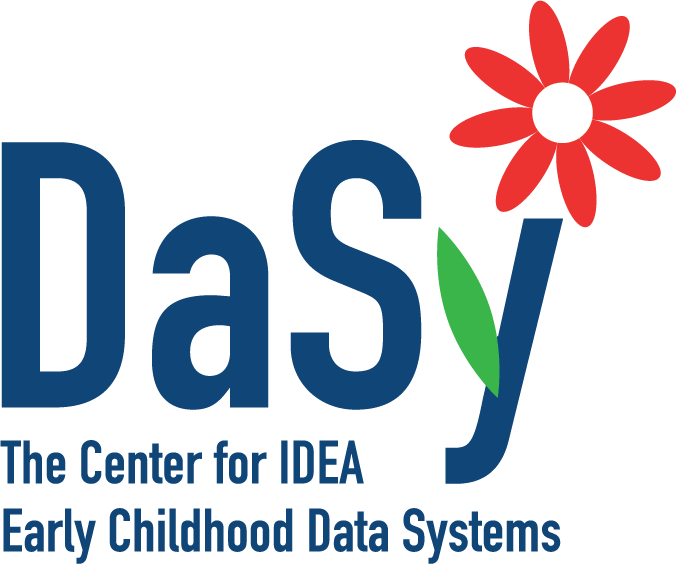 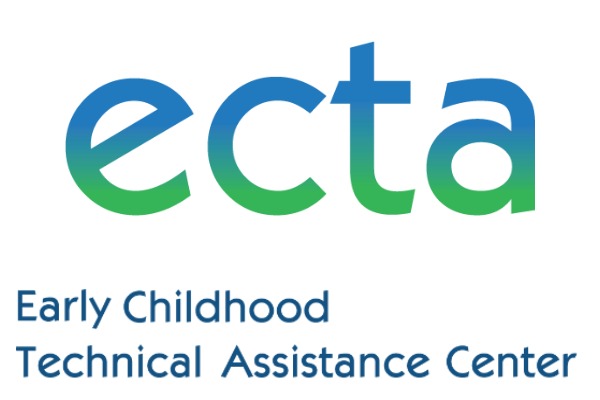 dasycenter.org
Follow DaSy on                  : linkedin.com/company/dasy-center/
ectacenter.org
Follow ECTA on    :@ECTACenter
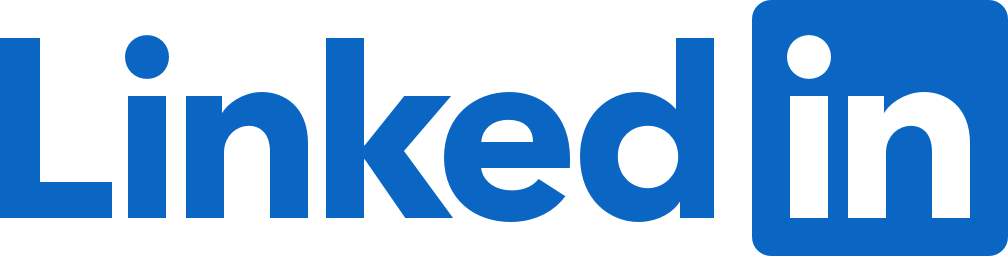 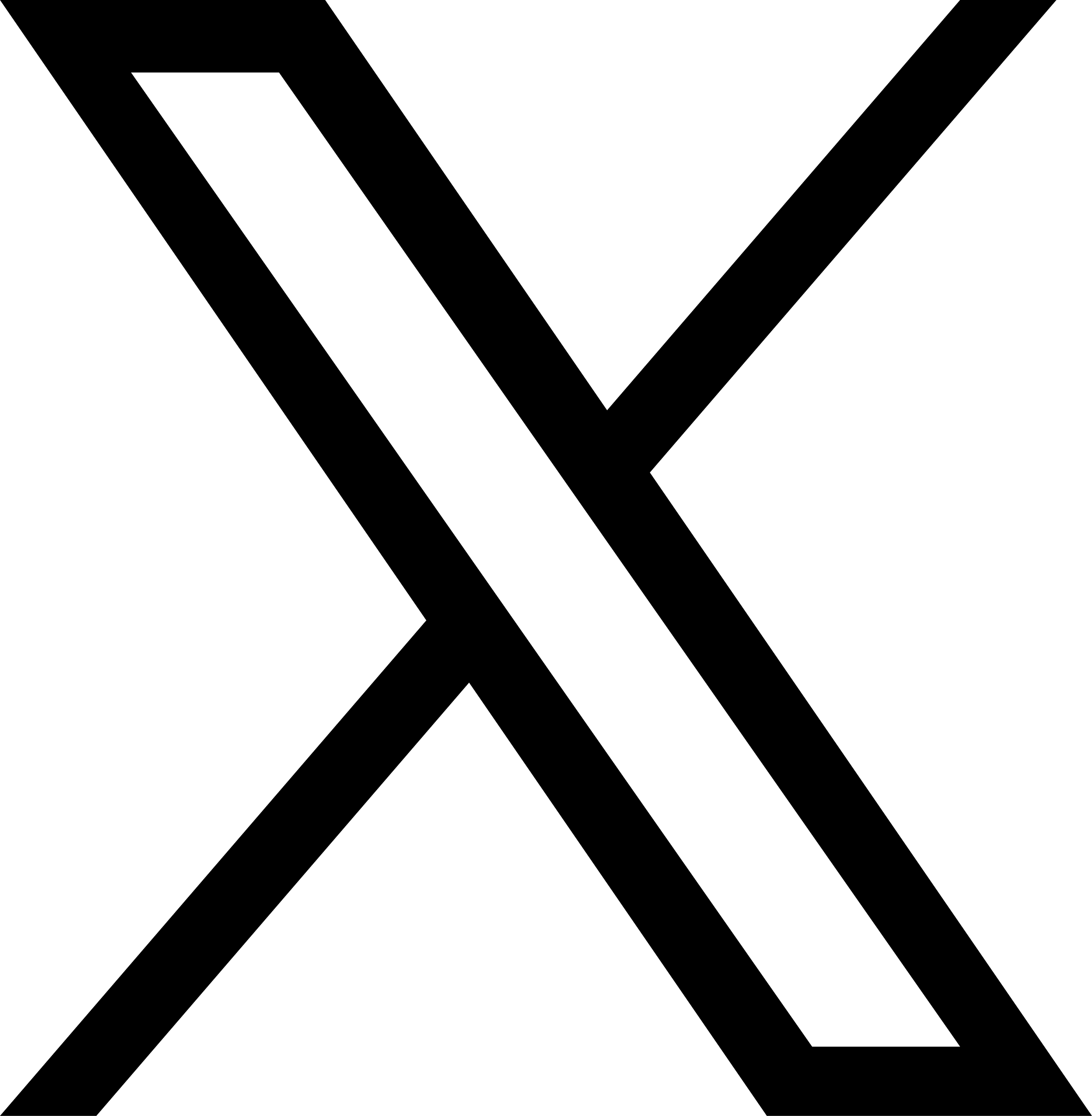 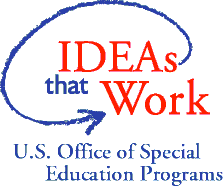 Developed under a grant, #H373Z190002, and a cooperative agreement, #H326P220002, from the Office of Special Education Programs, U.S. Department of Education. However, the content does not necessarily represent the policy of the U.S. Department of Education, and you should not assume endorsement by the Federal Government. DaSy Center Project Officers: Meredith Miceli and Amy Bae. ECTA Center Project Officer: Julia Martin Eile.
[Speaker Notes: Lisa]